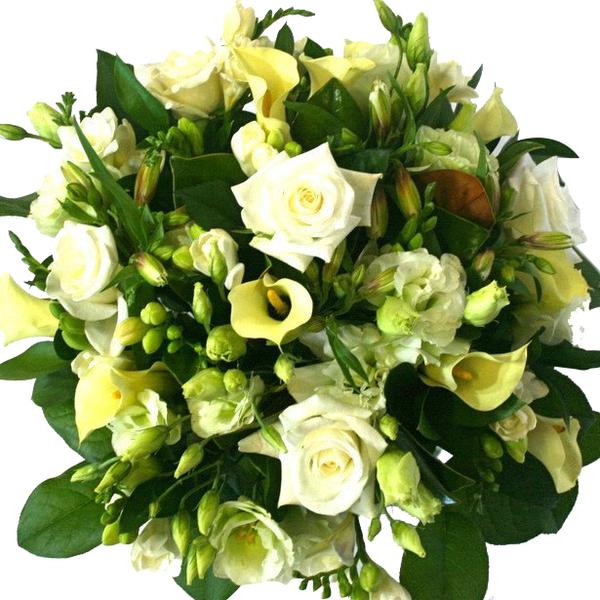 WELCOME
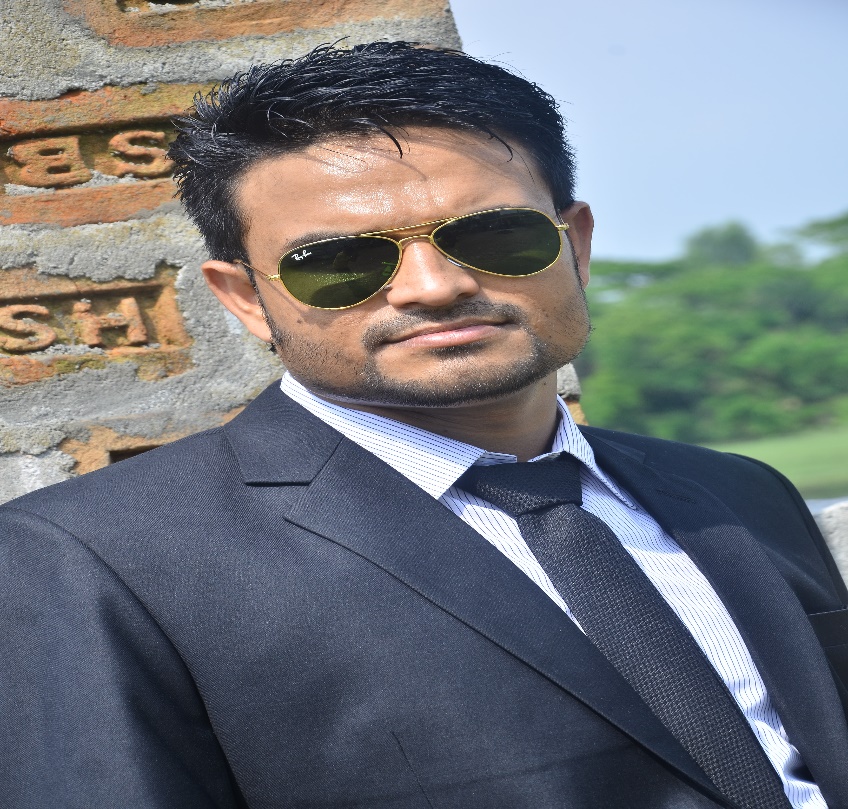 JUBAYER AHMAD 
          ASSISTANT TEACHER
           SHAJALAL BAZAR GPS
Safety environment by greetings song.
Hello’ hello’ how are you?
I’ m well, I’m good.
I’ m great,I’ m wonderful.

Hello’ Hello, How are you ?
I’m fine, I’m great today.
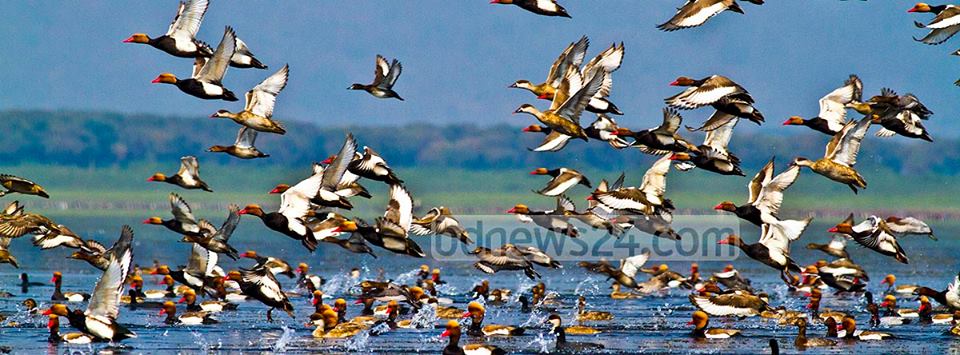 Read & Say.
 A doll is on the bed.
A ball is under the table.     The pen is in my pocket.
One day One word.
Doll -  পুতুল
ON
IN
UNDER
Introduction to lesson
*Where is it ?
Lessons : 4-6
Page no: 47
*LEARNING OUTCOMES
Lisiening 
1.1.1 become familiar with English sounds by lisiening to common  English worads .
3.1.2  understand simple  question and statements about familiar objects.
Speaking 
1.1.1 repeat after the teacher simple wards and pharases with proper sound  and stress .
3.1.2 say simple words pharses proper sound and stress.
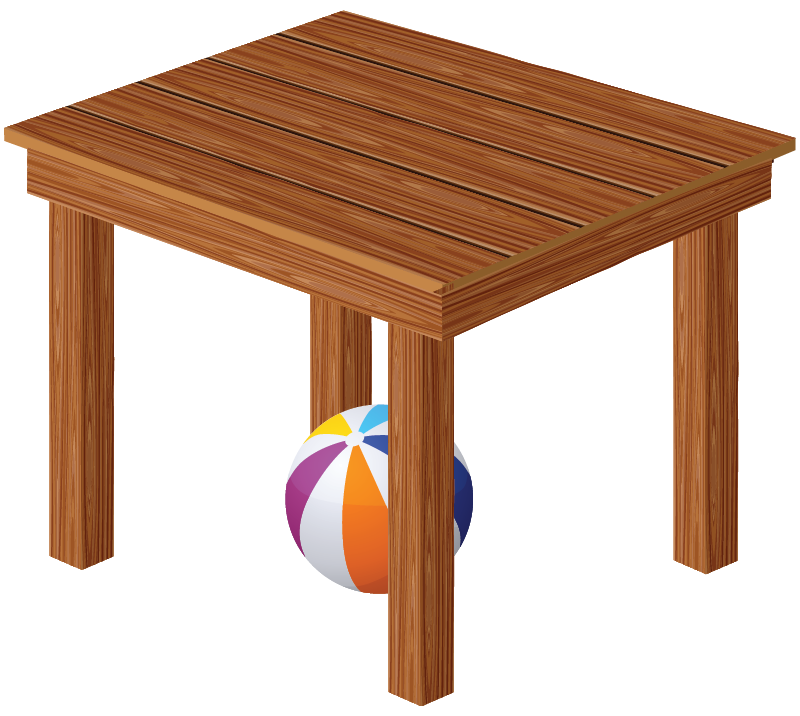 Where is the ball?
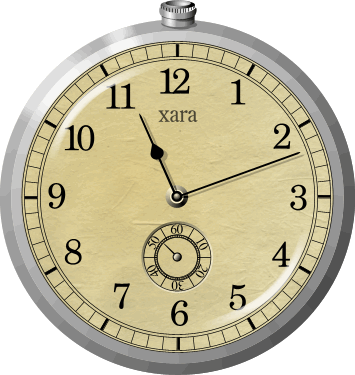 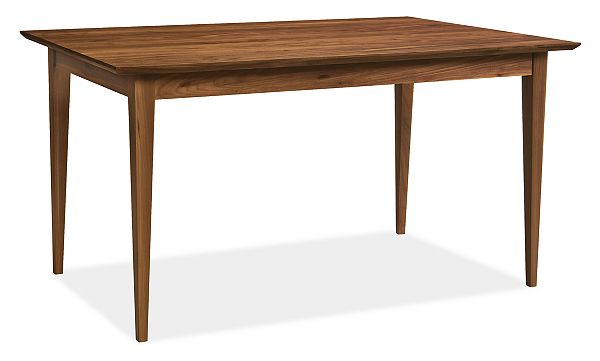 Where is the  clock?
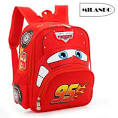 Where is your book?
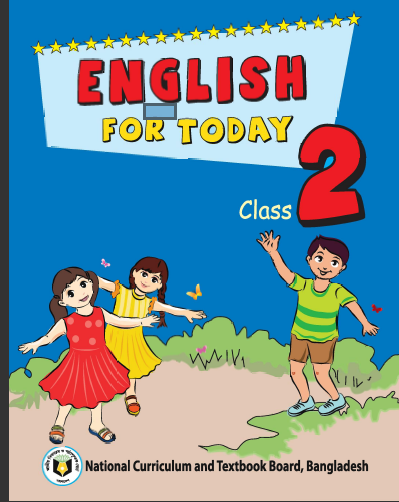 Open your book.
Page no 47
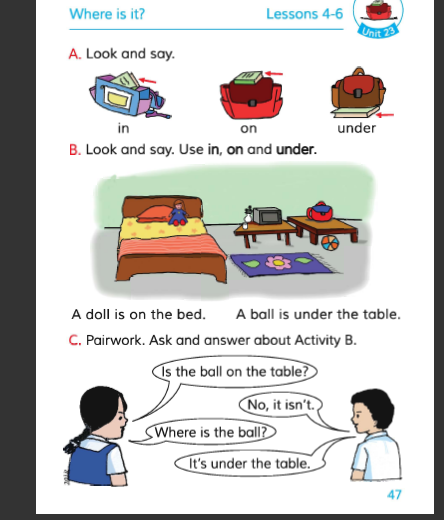 Task:
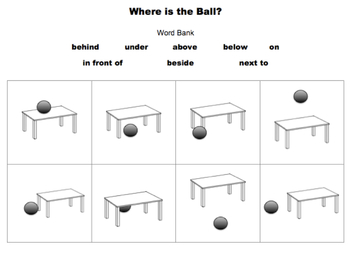 *Where is the ball?
Thank You , 
                  Good bye…..
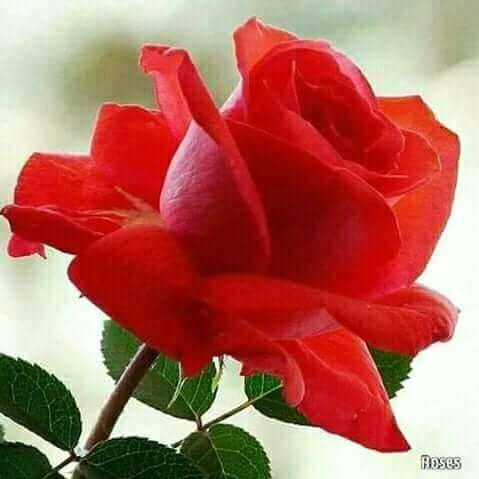